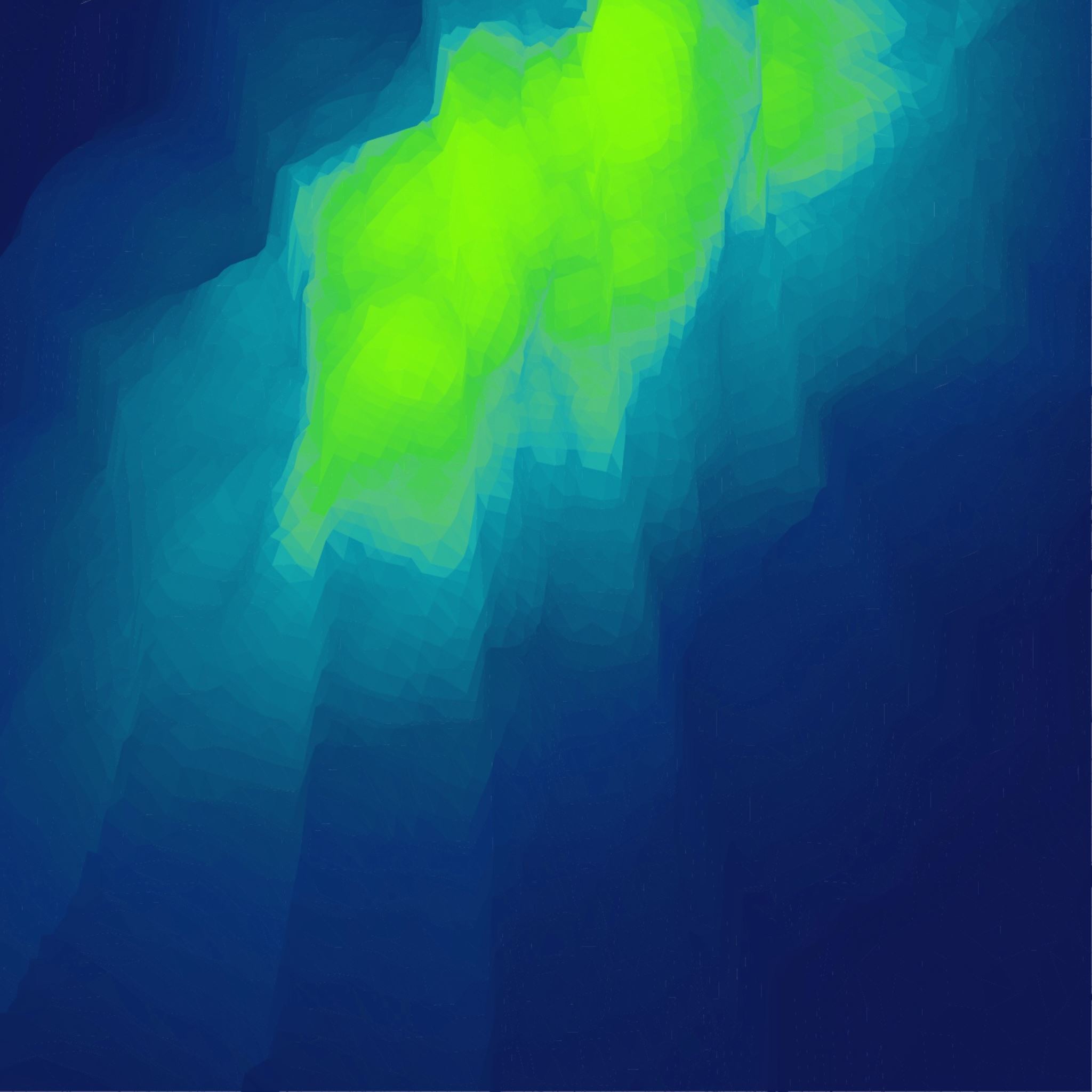 Boj zblízka
sebeobranné techniky (proti zbraním -tyč)
Boj zblízka
Cíl: seznámit se s technikami sebeobrany proti zbraním (obrana proti napadení tyčovitým předmětem)
Průběh: průpravné cvičení, obrana proti úderu tyčovitým předmětem 
Obrana proti napadení z vnitřku 
Obrana proti přímému bodnutí tyčovitým předmětem
Sebeobranné techniky (proti zbraním - tyč)
Účelem výcviku technik v BZ je nácvik a zdokonalení: reakce na protivníkův podnět; přechodu do vlastního útoku; kombinace základních technik boje zblízka.
 Zásady provádění sebeobranných technik: provedení musí být nenáročné, jednoduše proveditelné; proveditelné i v ústroji, výstroji   a výzbroji; lépe 10 osvojených techniky na 100% než 100 techniky na 10%.
Seznam literatury
VÁGNER, Michal. K teorii boje zblízka. Praha: Karolinum, 2008. ISBN 978-80-2461-476-2.
 VÁGNER, Michal. 1. stupeň boje zblízka. Praha: 2008.